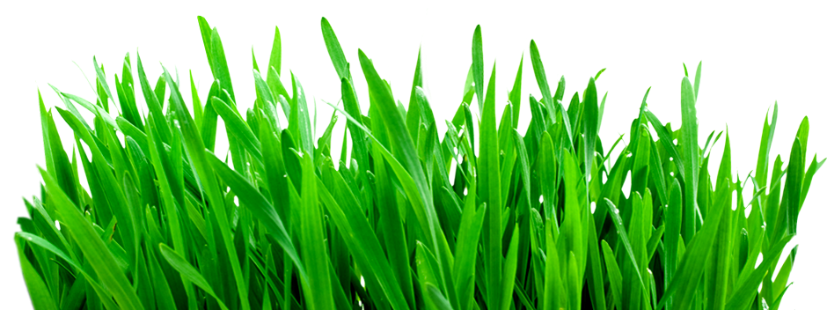 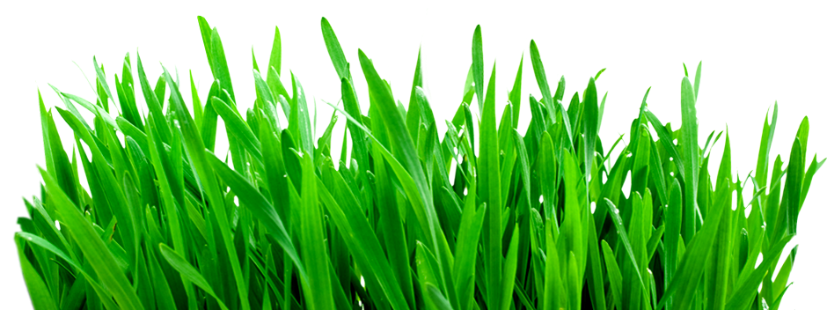 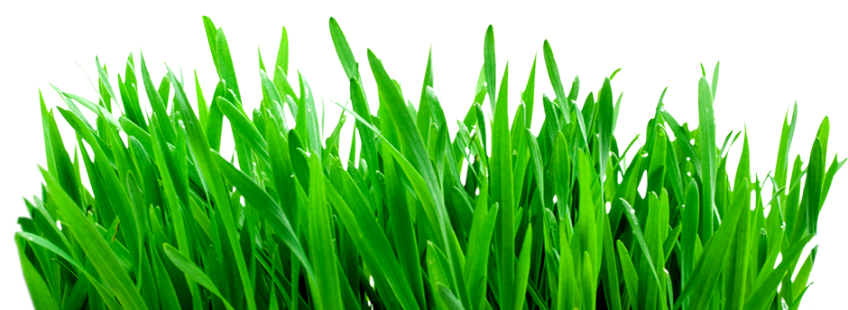 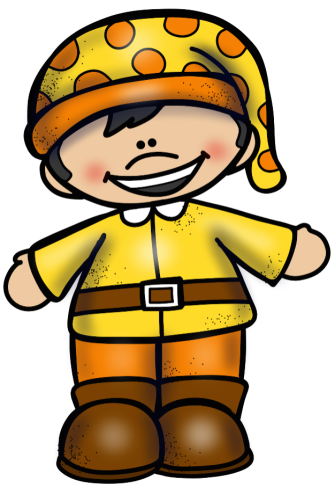 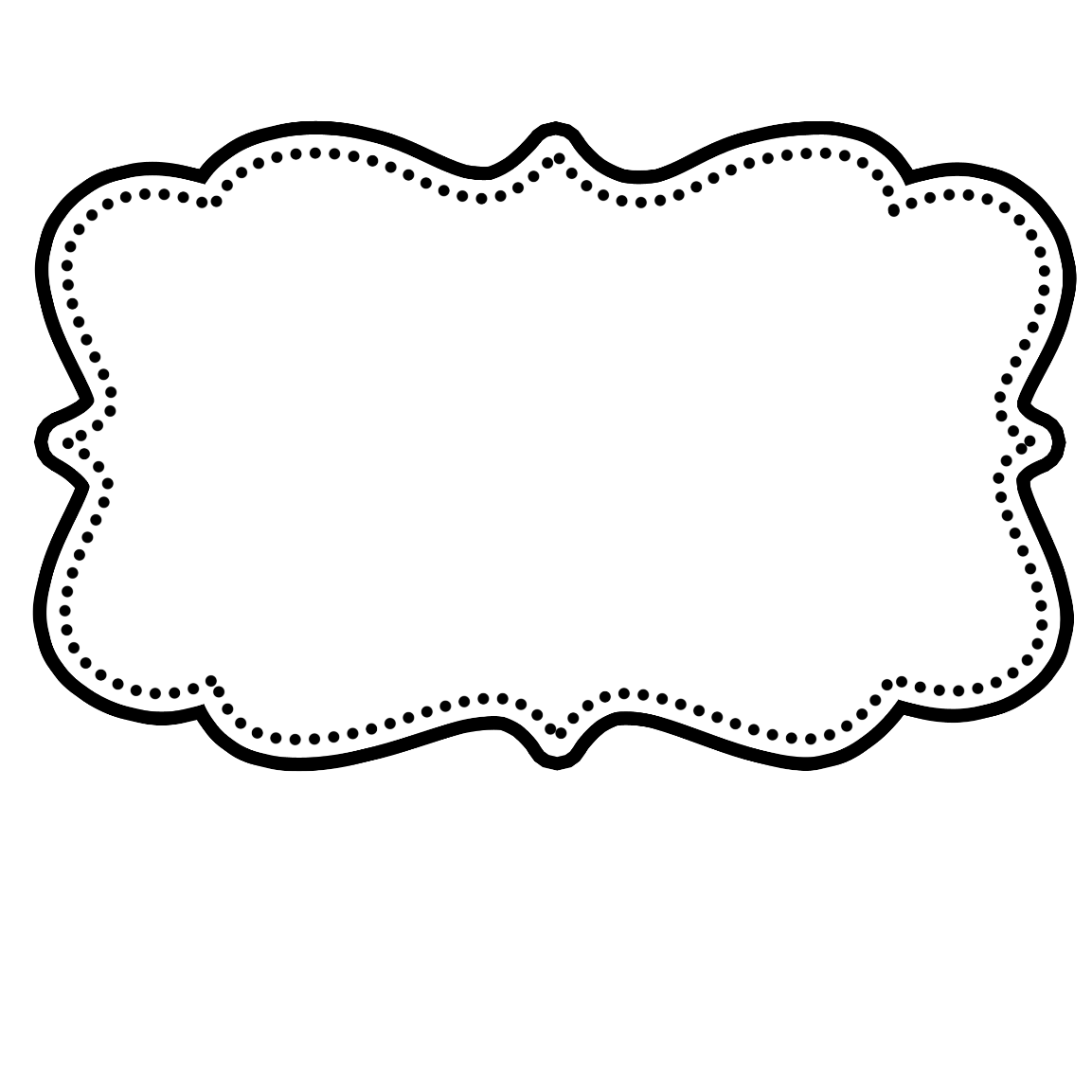 Agenda escolar 
2018-2019
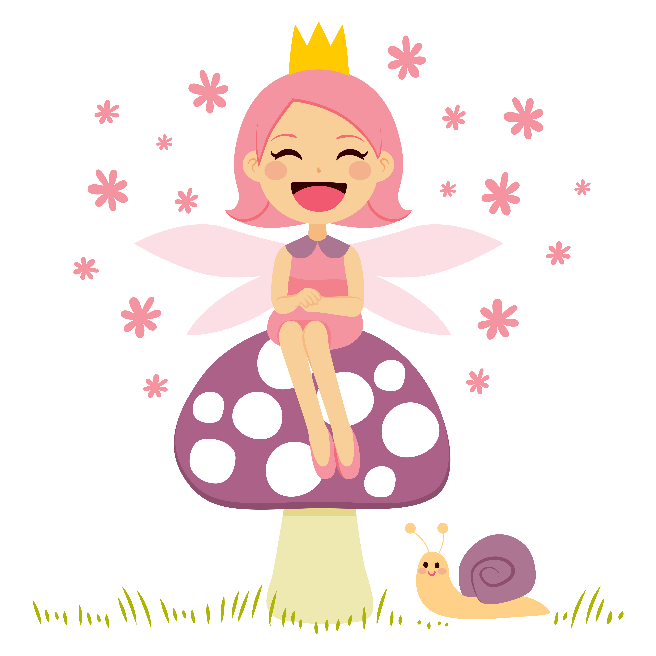 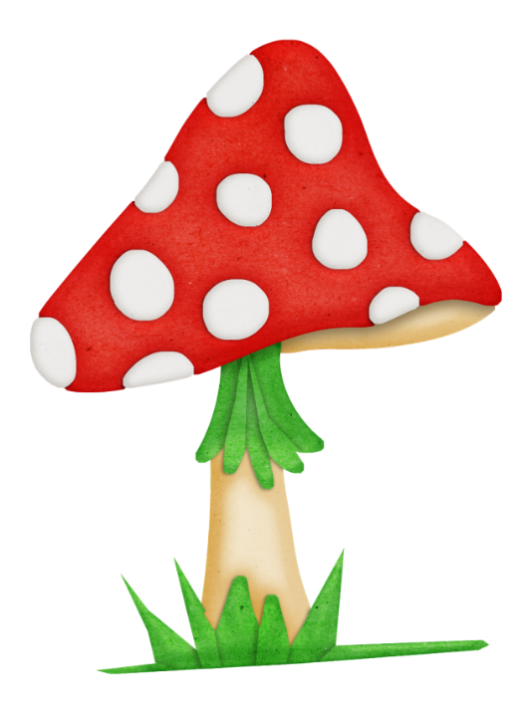 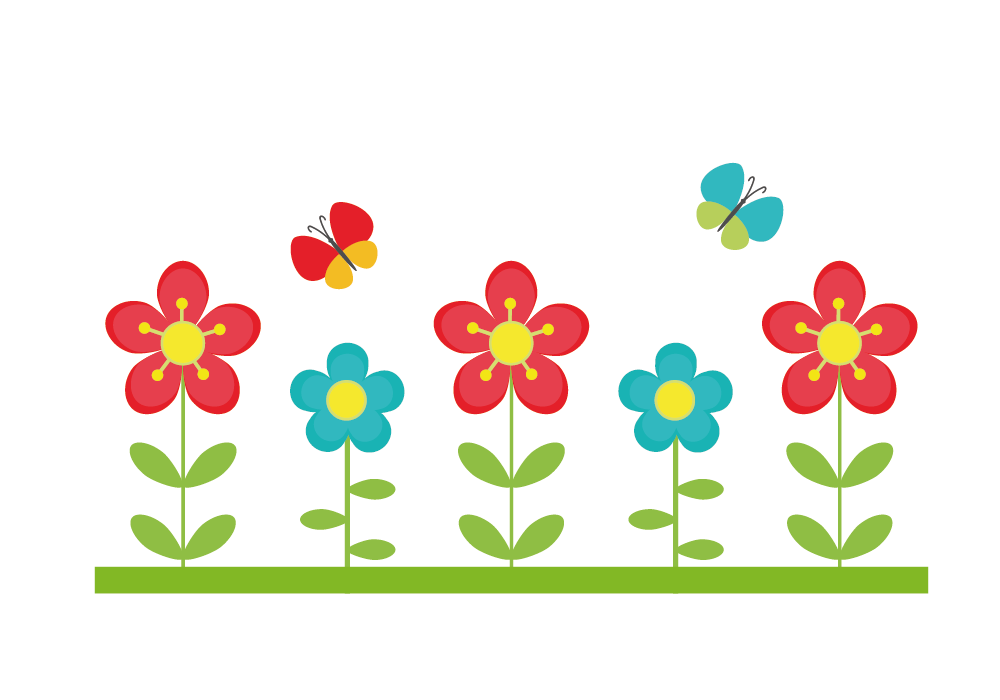 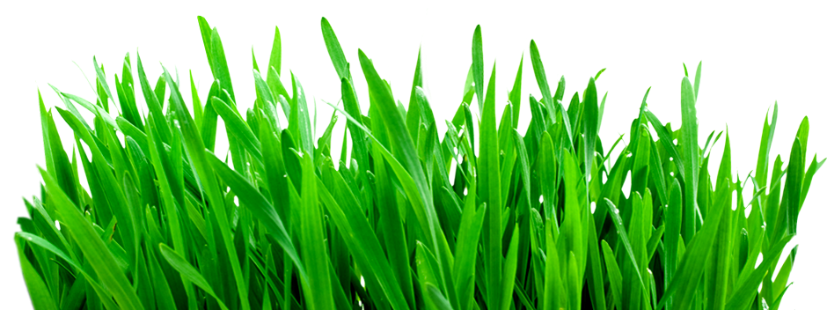 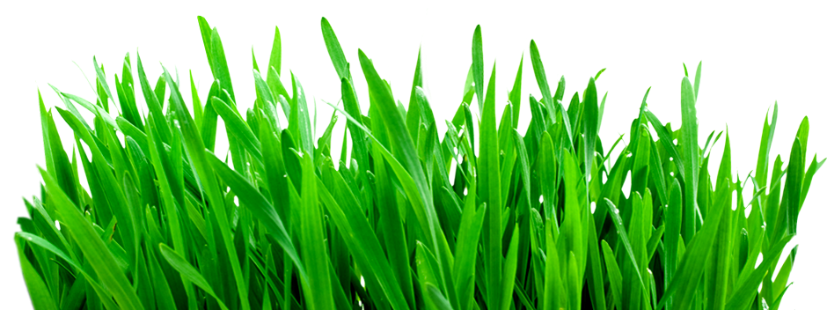 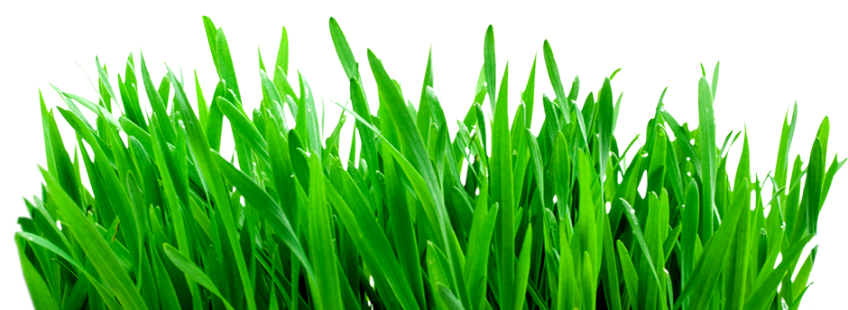 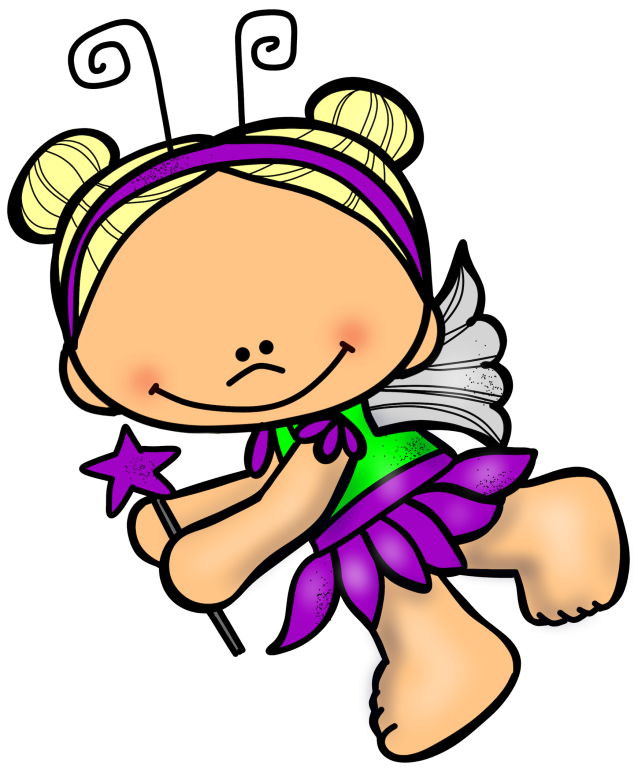 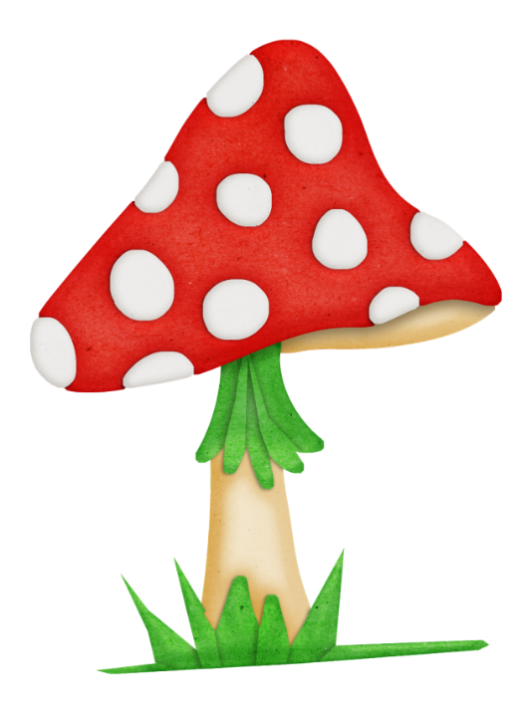 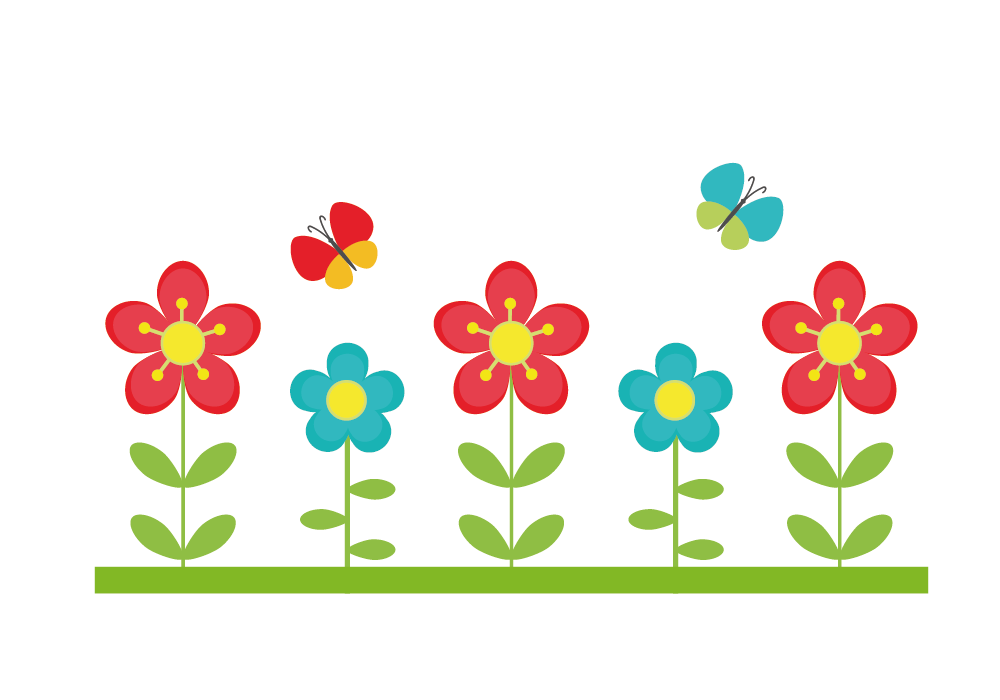 Nombre: 
Escuela: 

Teléfonos: 
Secretaría: 
Movil Equipo Directivo:
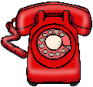 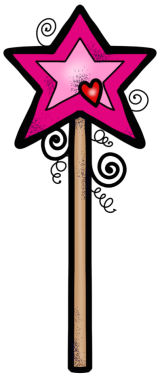 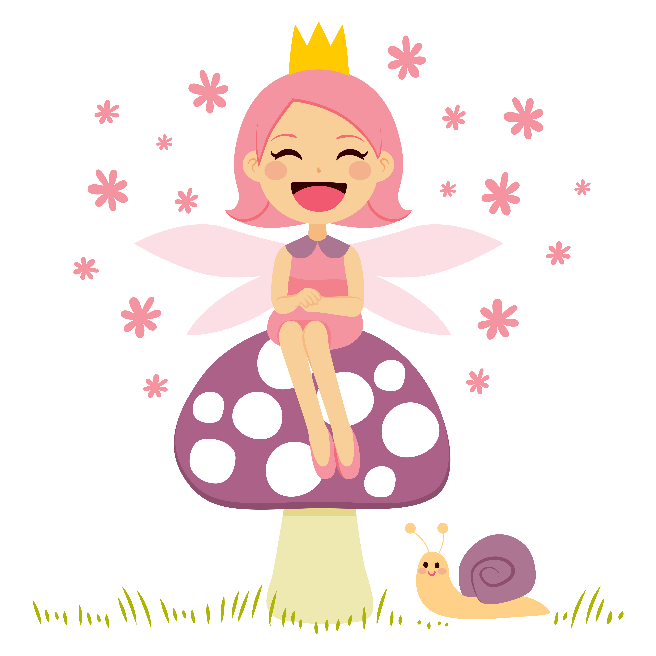 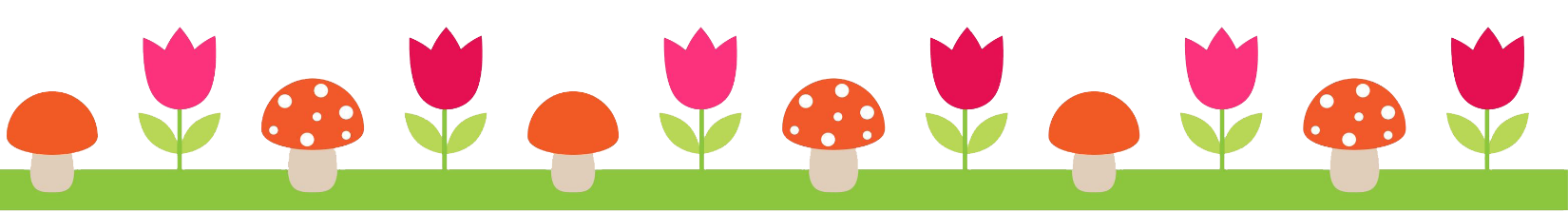 CALENDARI0 ESCOLAR
2017-2018
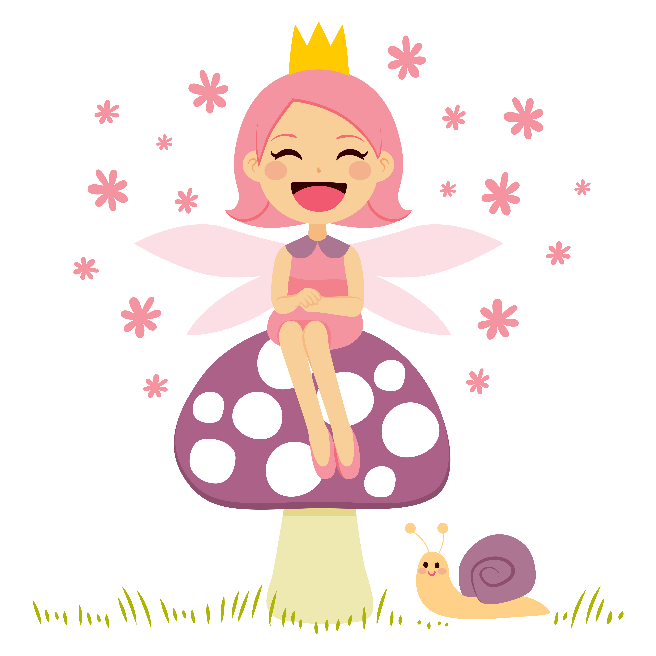 PLANIFICADOR 2016
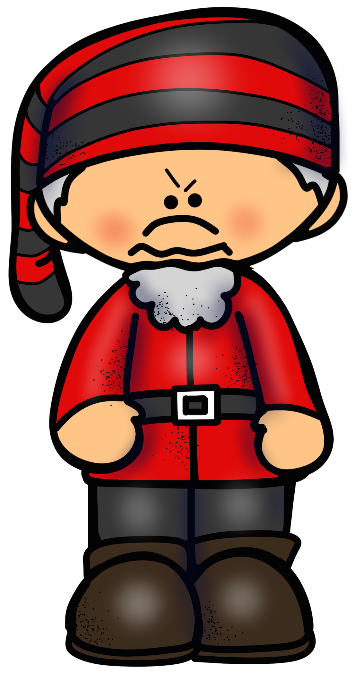 PLANIFICADOR 2017
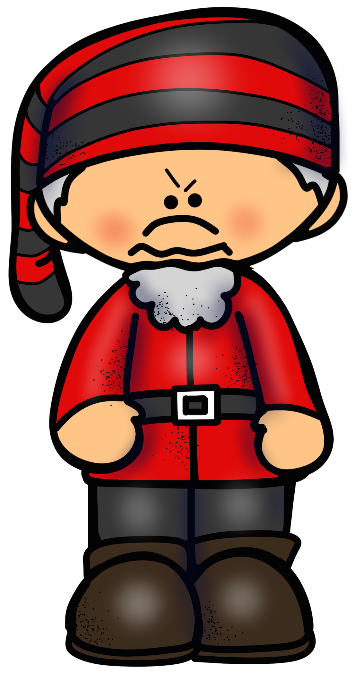 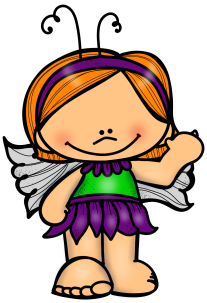 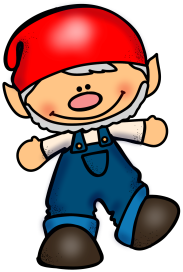 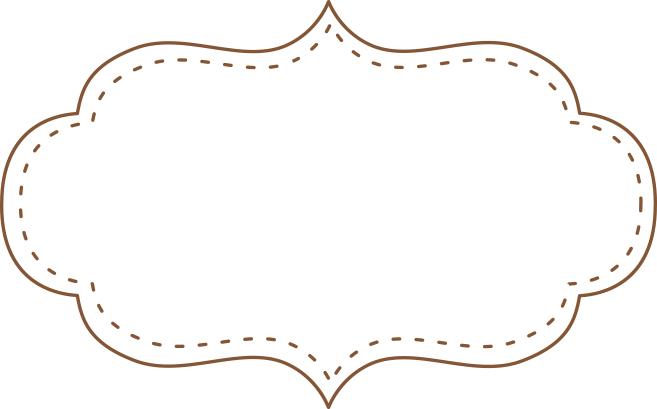 CONTACT0 FAMILIAS
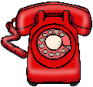 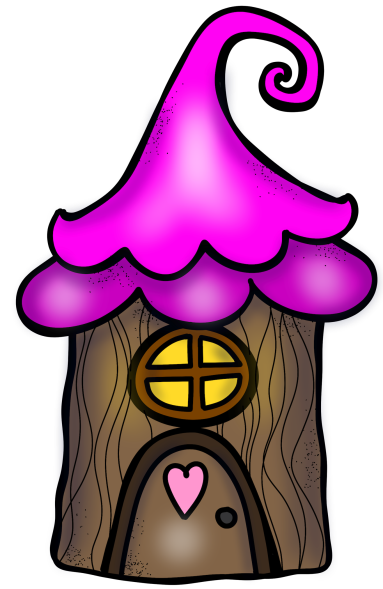 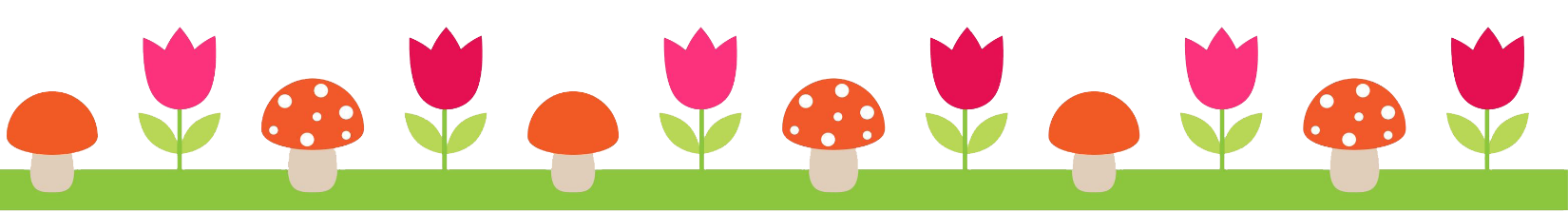 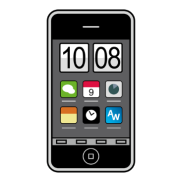 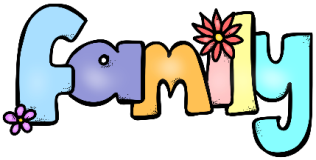 Directorio telefónico y fechas de interés
Alumno: 
Teléfono madre:  
Teléfono padre:
Otros:  
Idioma:                                      
Guarderia: ________
Alérgias:_______________________________
Observaciones.________________________________________________________________
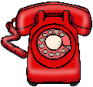 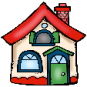 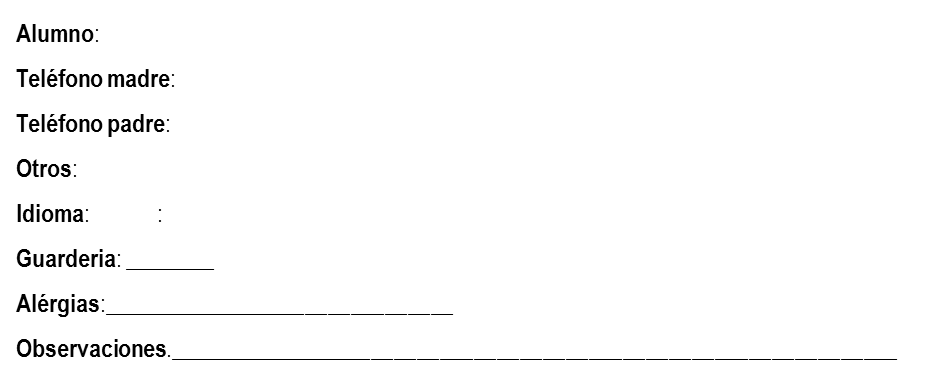 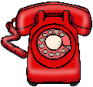 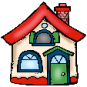 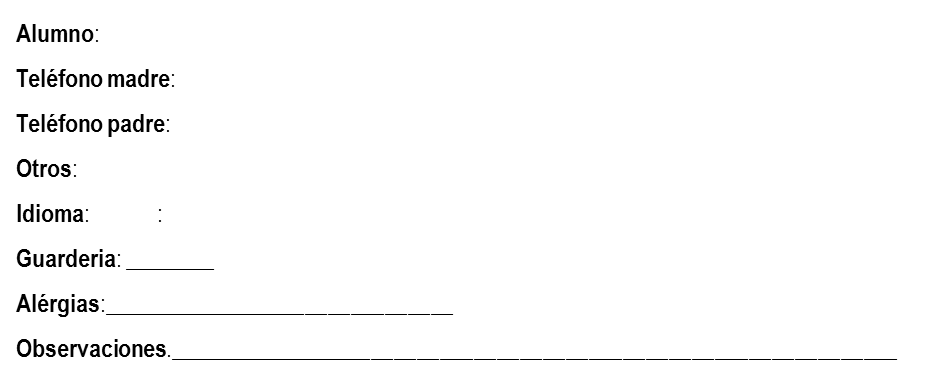 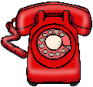 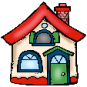 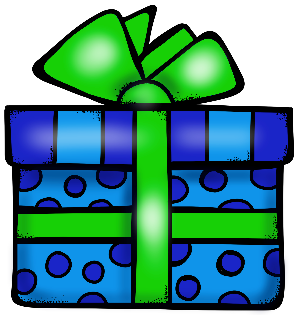 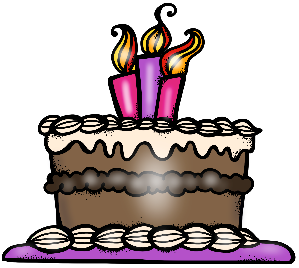 Cumpleaños
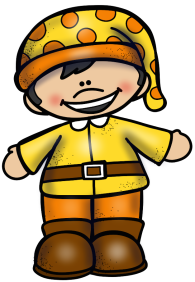 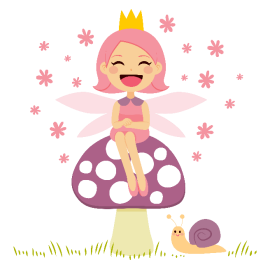 Lista de alumnos
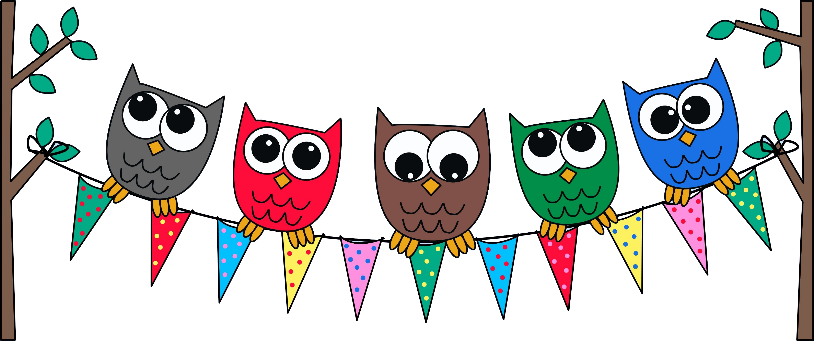 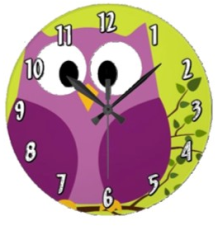 Horario de clases
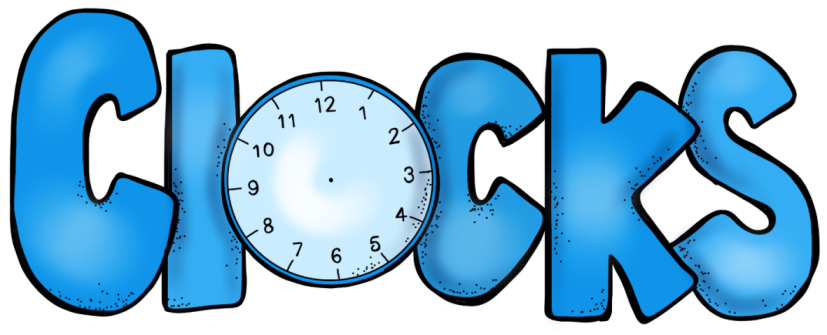 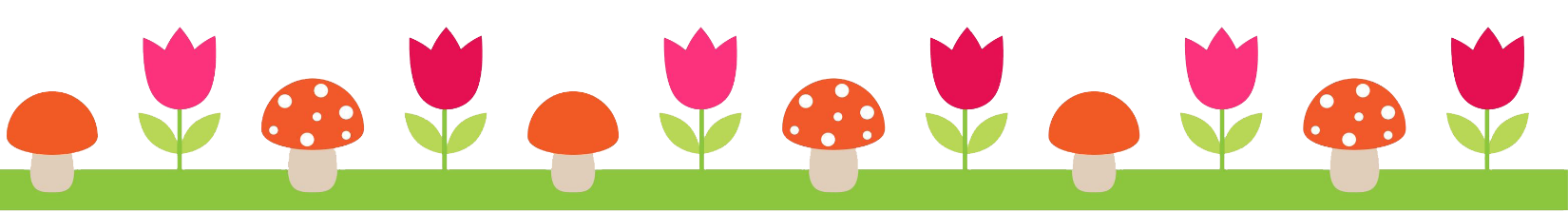 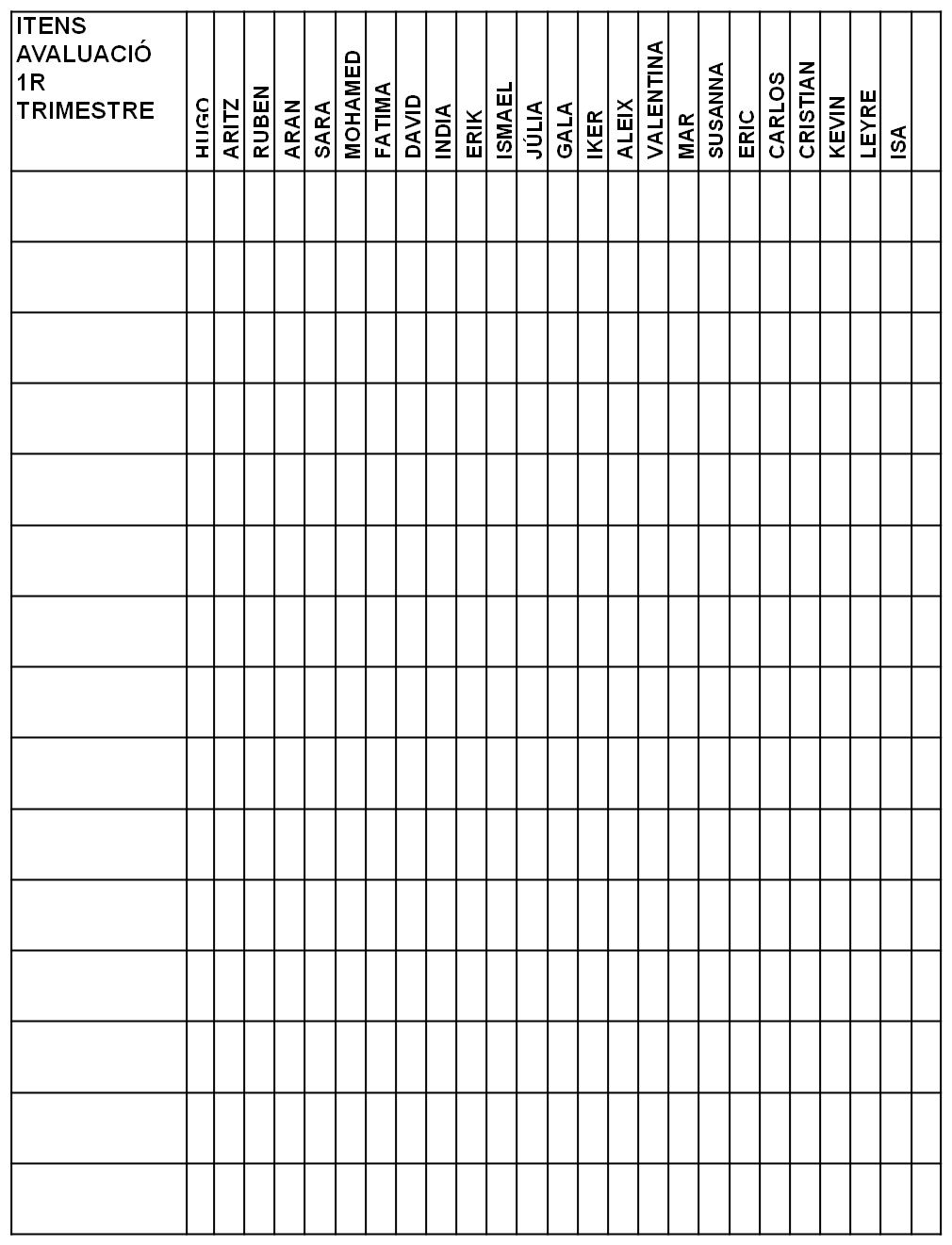 Evaluacion
 1 Trimestre
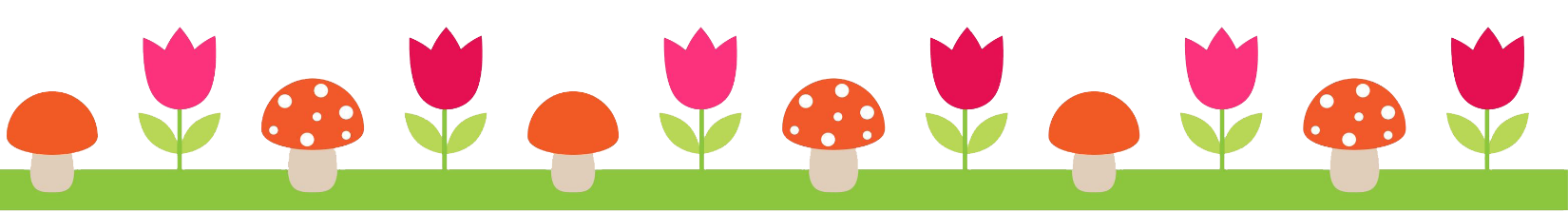 Evaluación 
2ºTrimestre
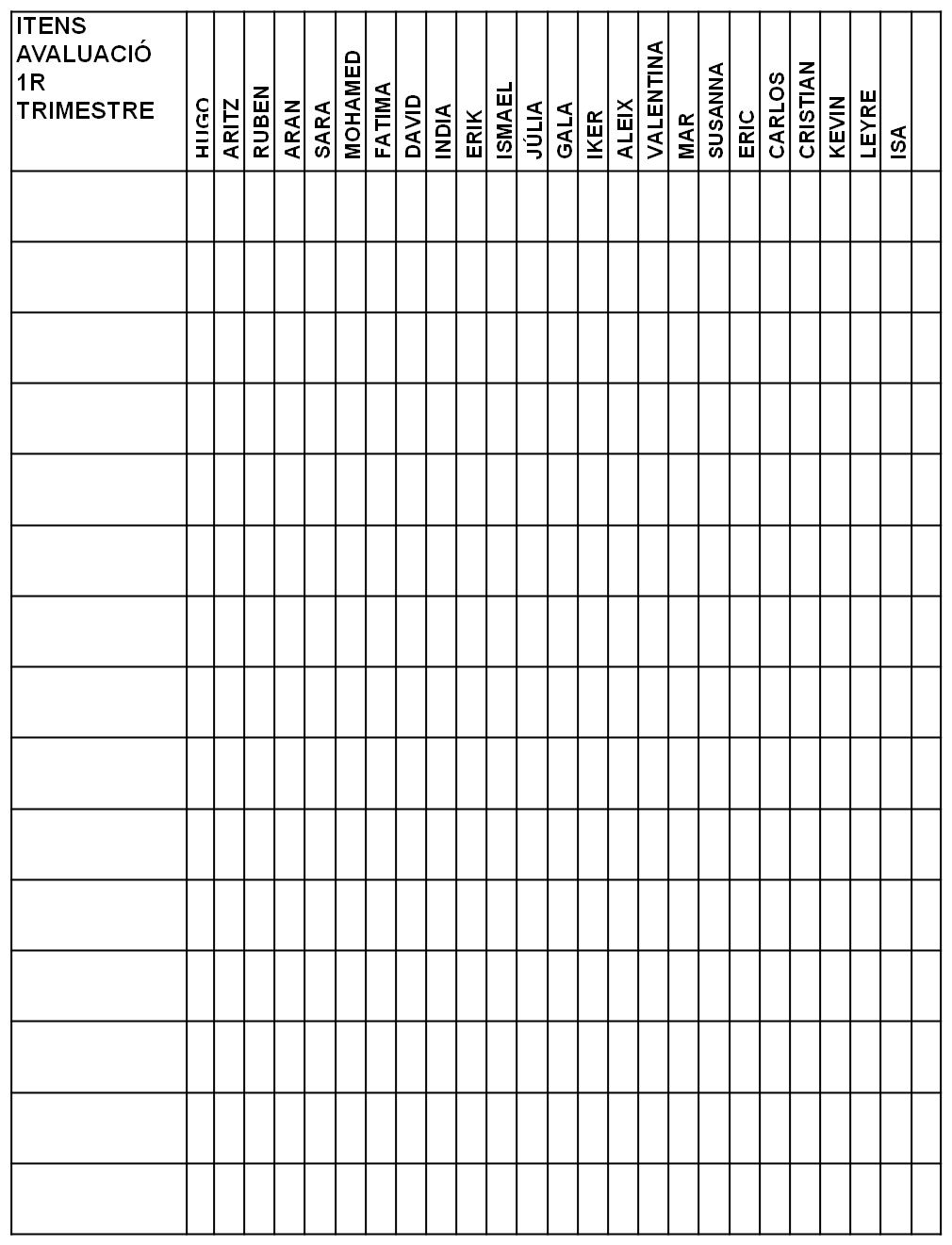 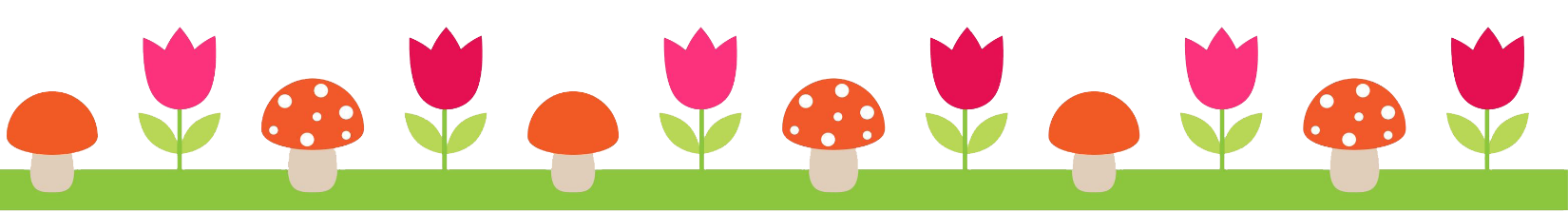 Evaluación
 3r trimestre
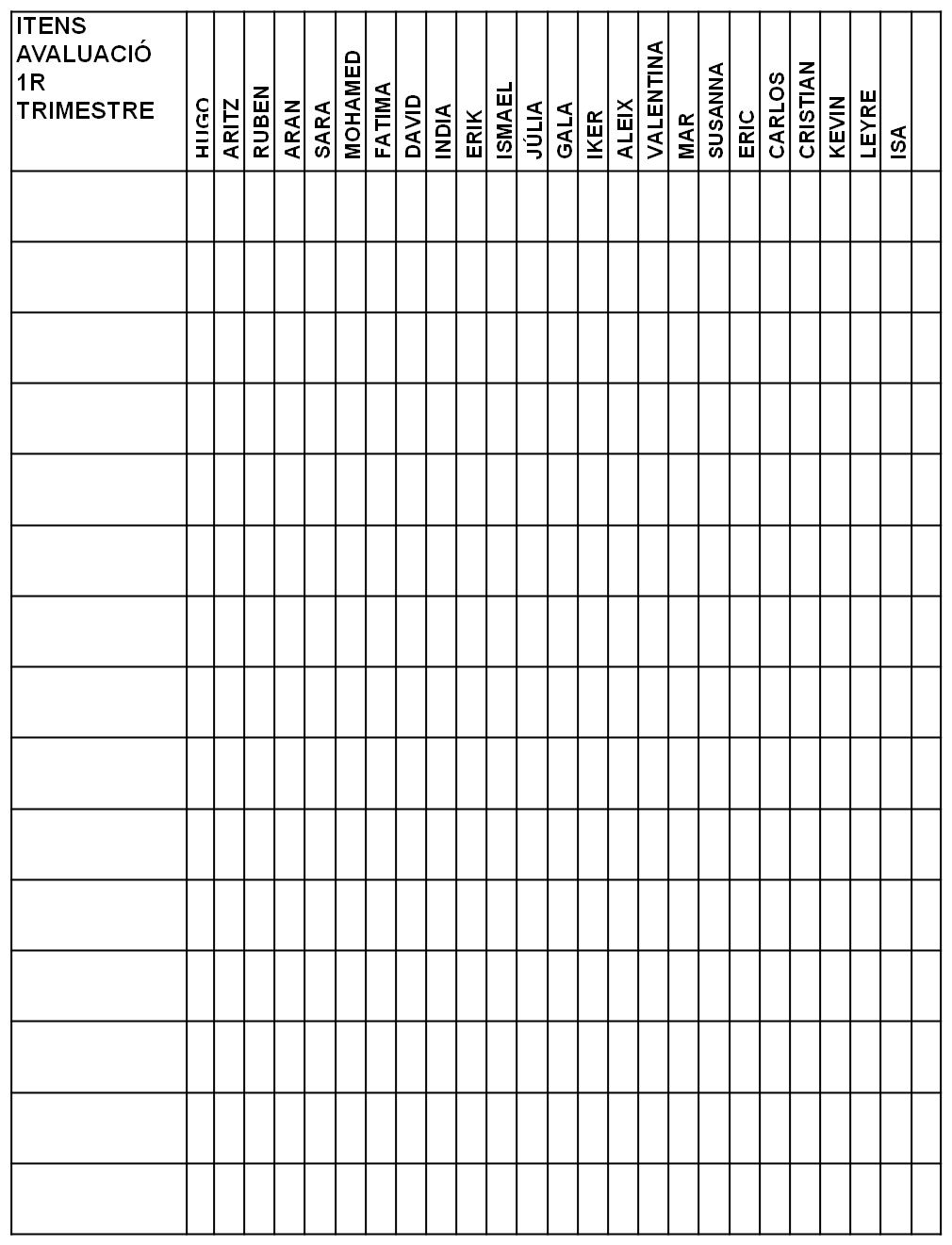 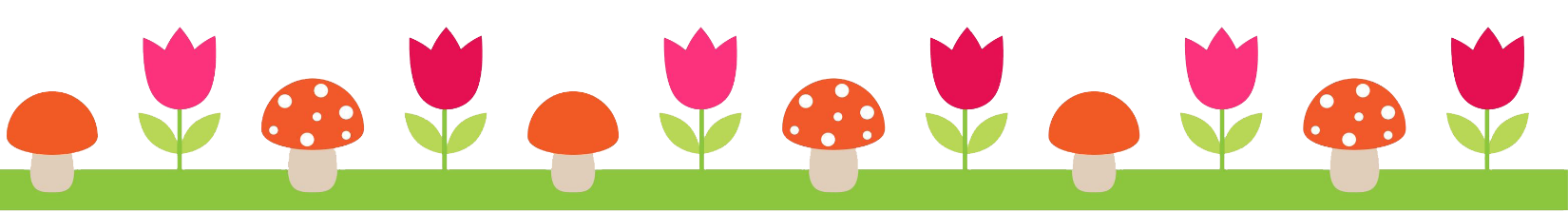 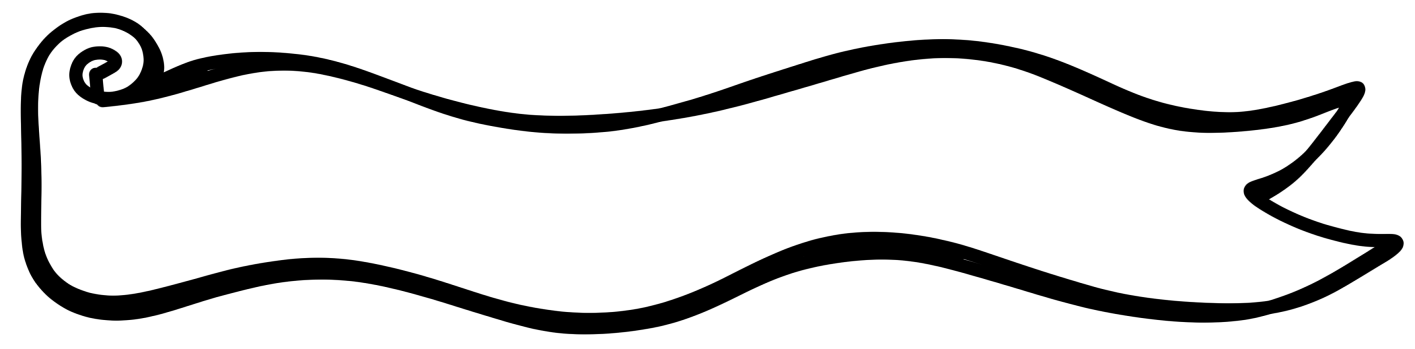 ASISTENCIA A LAS REUNIONES
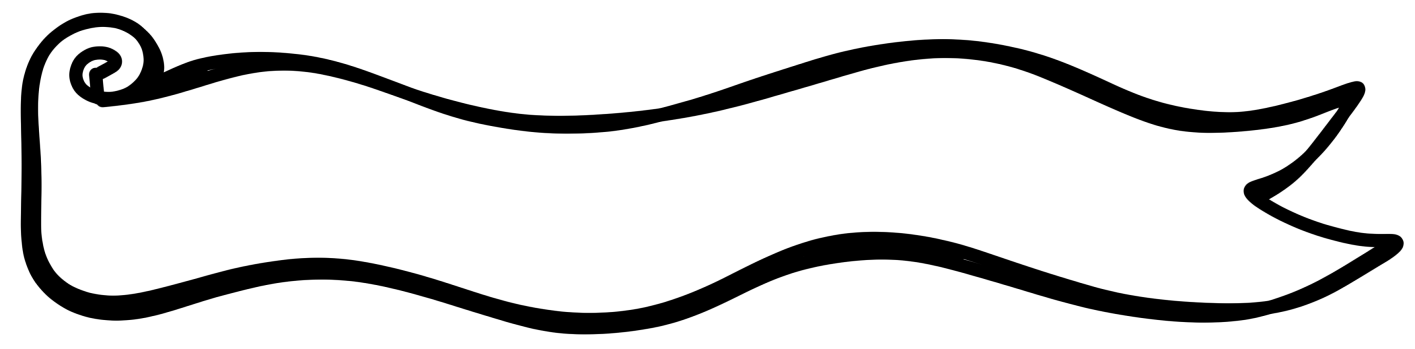 LISTA DE MATERIAL
R: persones autoritzades a recollir al @
F: permís fotos.
S. Permís sortides fora del centre
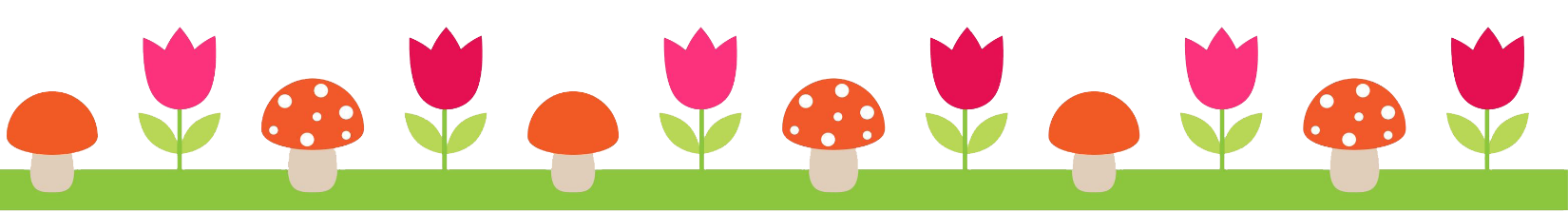 TUTORIAS
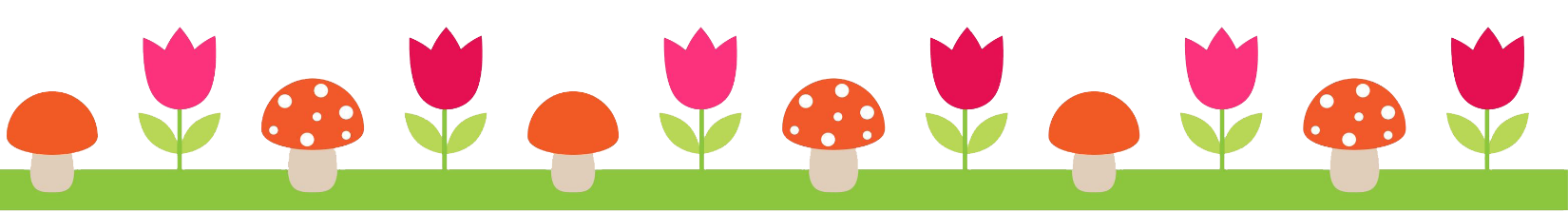 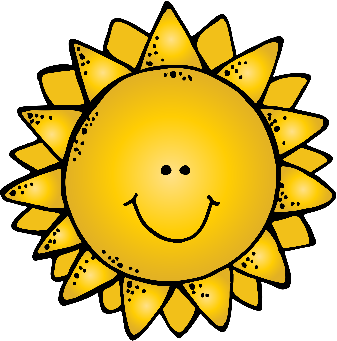 Acuerdos de ciclo
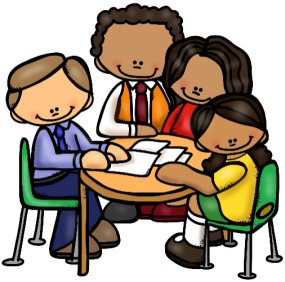 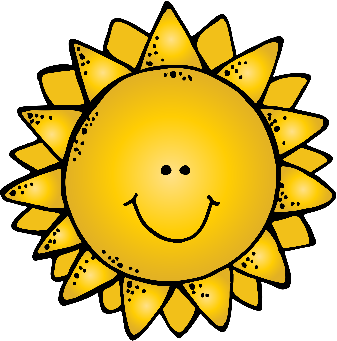 Notas alumnos
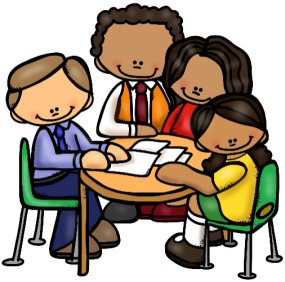 REUNIONES
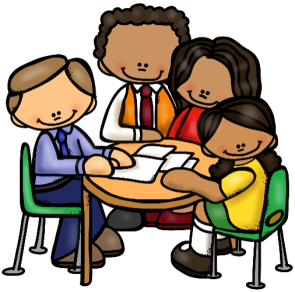 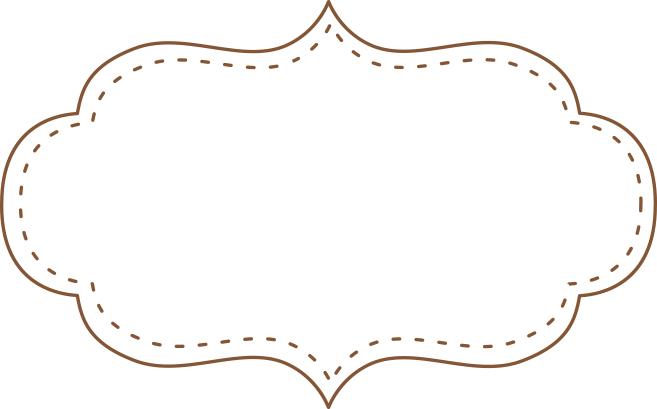 PROGRAMACIÓN SEMANAL
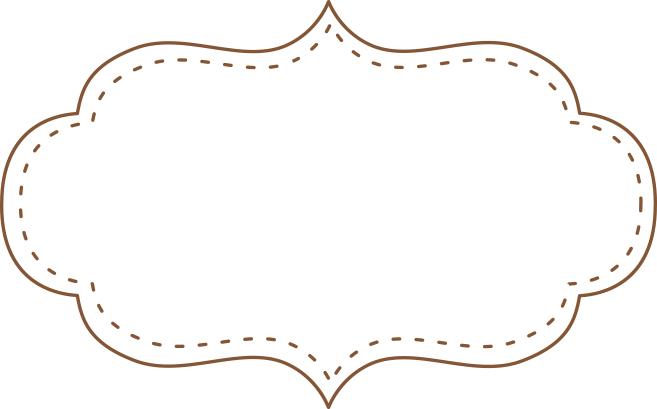 AGENDA
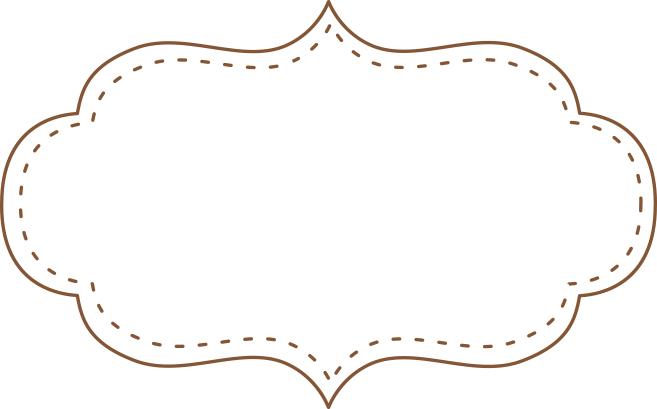 EVALUACIÓN
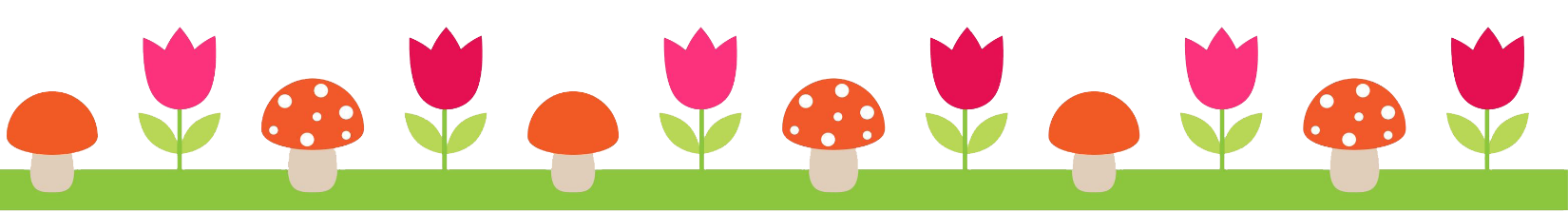 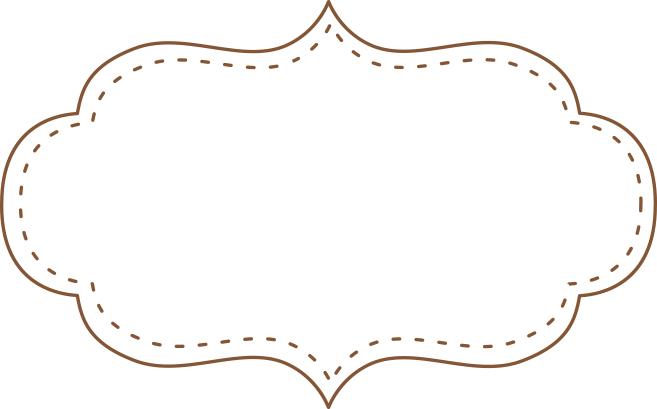 REUNIONES
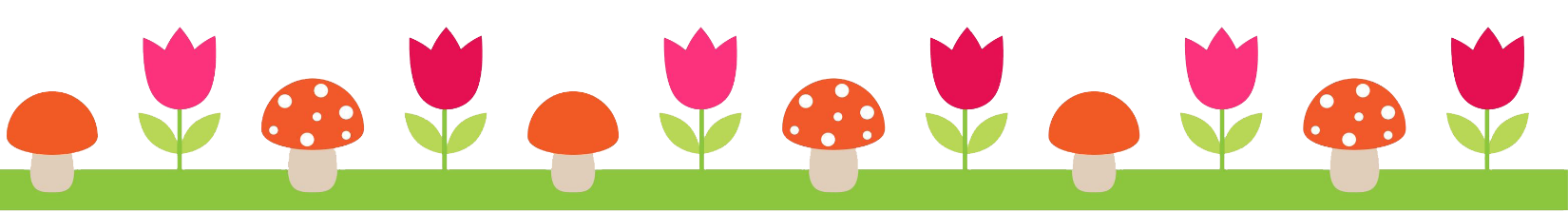 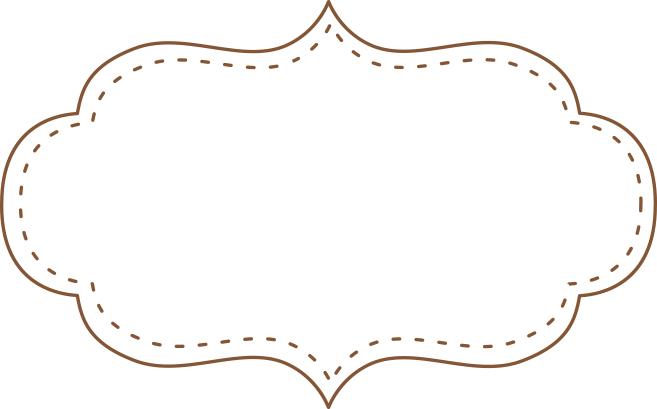 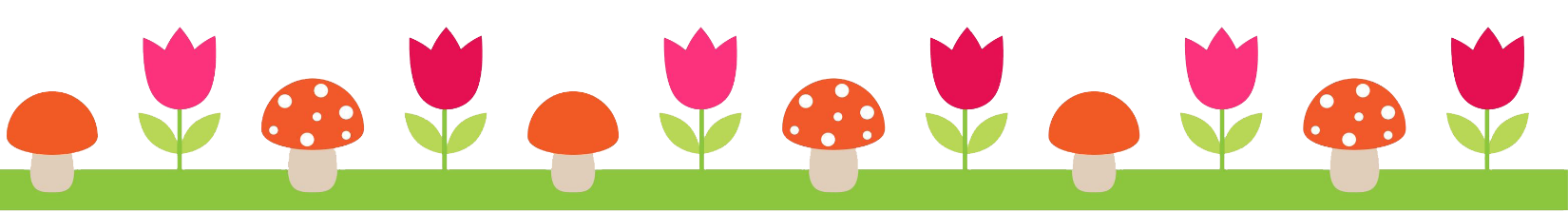